Environmental Threats
Ecosystems in Crisis…Tourism in Crisis
Threats
Brainstorm a list of natural and human threats to the environment. Think specifically of the Savannah region.
[Speaker Notes: - May want to have students list “ 
- Make a wordle as a class and then post it.]
POACHING
East Africa’s Persistent Problem
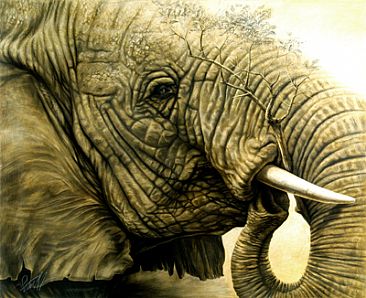 What is Poaching?
Illegal hunting or trapping of wildlife for food or profit
Elephants and black rhinos most common
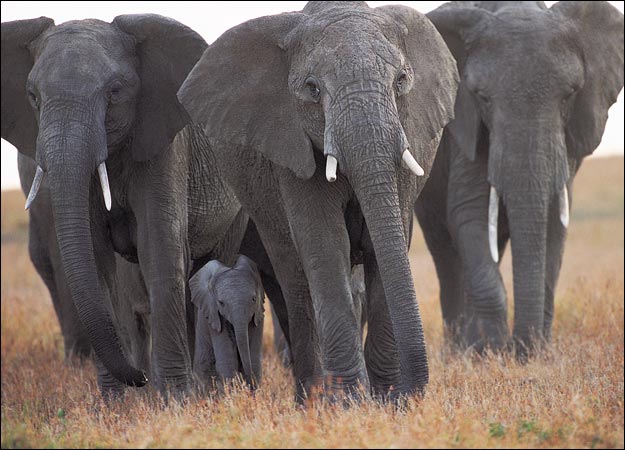 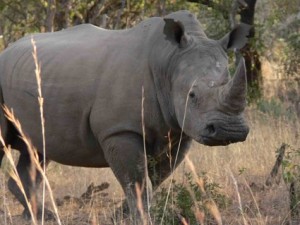 Adult African Elephants are prized by poachers for their ivory in their tusks. Trade in Ivory is not illegal throughout the world. 
Nonetheless, criminal/terrorist organizations continue to sell ivory, primarily to markets in East Asia.
Current Numbers
Black Rhino – down 98% since 1960
Mountain Gorilla – fewer than 900 remaining
African Elephant – 35 000 killed last year
Lion – extinct in 7 South African countries
Grevy’s Zebra – approx. 2000 remaining
Why they are being killed?
Rhino 
believed to cure: hangovers, impotence, fever & cancer. None have been proven to cure.
Demand for a Rhino Horn is extremely high. A pound will go for $30 000 (vs a pound of gold is worth $2000)
Elephant Ivory 
Jewelry, trinkets, utensils & religious figures. 
70% of ivory is sold to China, where it has a value of $1000 per pound
Why are they being killed?
Zebras
They are hunted for their skin and occasionally their meat
Gorillas 
Increase in infant gorilla trafficking. Can be worth up to $40 000
Lions
due to increase habitat loss, many lions live near humans. 
They are being killed by farmers as retaliation for preying on livestock
In the media…
White Gold
Caution: Some sensitive content
[Speaker Notes: WARNING: Some viewers may be sensitive to some of the content.]
Fast Fact Recap
KENYA

Life Expectancy     63 GDP/capita          $1,700 Literacy                87%
Doctors           0.13/1000
TANZANIA

Life Expectancy     53 
GDP/capita           $1,600 Literacy                69%
Doctors                0.008/1000
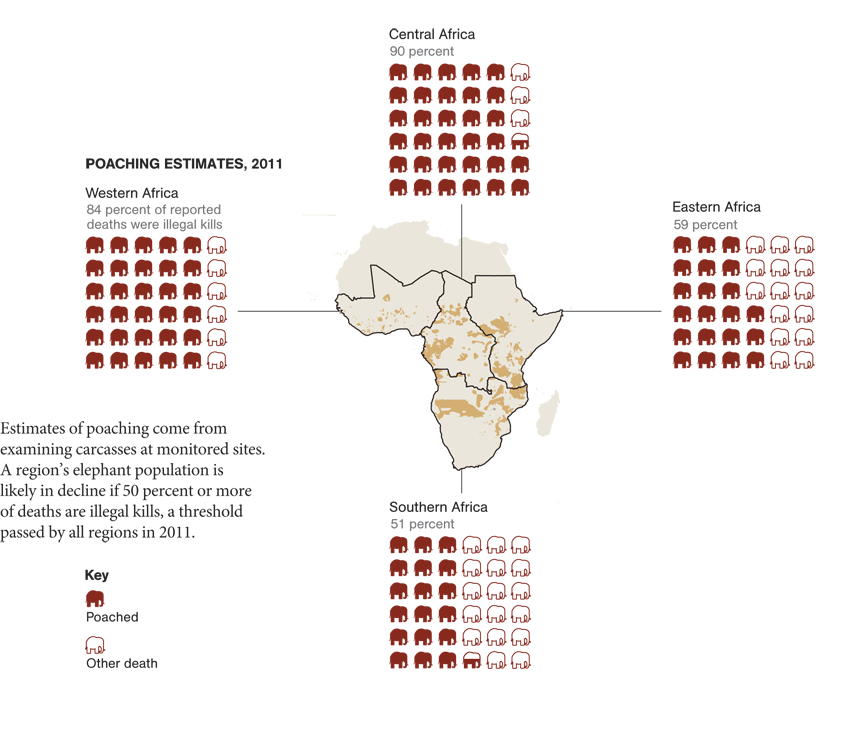 Convention on International Trade in Endangered Species (CITES): International agreement between governments to ensure that the trade in specimens of wild animals and plants doesn’t threaten their survival.

Vision 2030: Kenya’s national project to improve the economy and overall development.

Kenya Wildlife Service (KWS): Organization responsible for managing and protecting Kenya’s wildlife
5WsH
In your notebook, create an organizer like that on the board

Read the article provided and complete your organizer to understand the dynamics of the poaching industry in East Africa

Keep track of all new vocabulary terms
Poaching in the news…
Tanzania main port for Asian markets

China’s Ivory Trade Revival

China’s growing demand
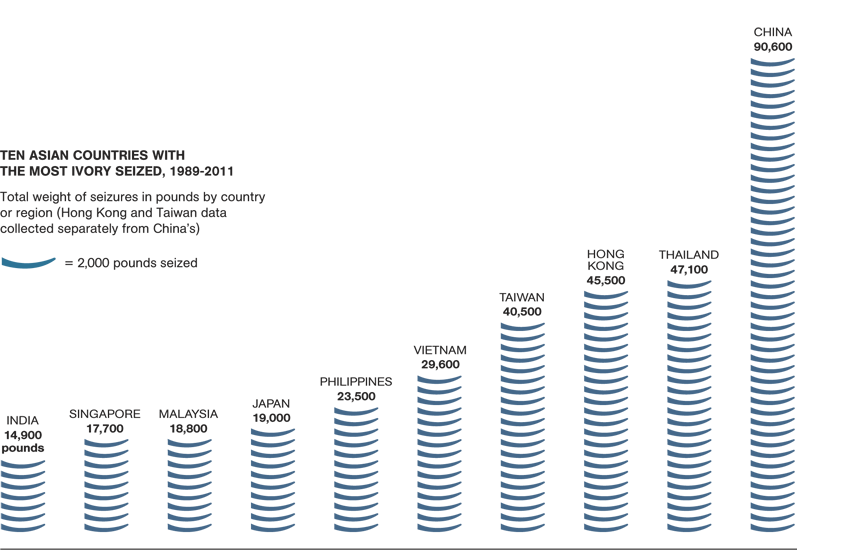 Each tusk icon represents 90 elephants, based on a tusk weight of 11 pounds, used to help calculate poaching levels. For comparison, the tusk at left is 12.2 pounds.
What is being done?
Political Responses
Taking a symbolic stand
Stricter conservation policies and implementation
Stricter laws and enforcement
Economic Responses
Trade boycotts
Increased fines for poachers
More government spending on conservation and enforcement
What is being done?
Social Responses
Education! Wildlife = Tourism = Income!
Social marketing to change demand
Environmental Responses
GPS tracking devices on animals
NGOs (eg. WWF) and global organizations like CITES working on conservation
Challenges
Knowing about the standard of living in East Africa, what challenges are there in trying to address this issue?
High levels of poverty and few job opportunities makes poaching attractive
Global demand = available market
Lack of sufficient money for enforcement
Government corruption
Lacks of conservation funds
Low levels of education = ignorance about impacts